Luke 10:25–28
25 And behold, a lawyer stood up to put him to the test, saying, “Teacher, what shall I do to inherit eternal life?” 26 He said to him, “What is written in the Law? How do you read it?” 27 And he answered, “You shall love the Lord your God with all your heart and with all your soul and with all your strength and with all your mind, and your neighbor as yourself.” 28 And he said to him, “You have answered correctly; do this, and you will live.”
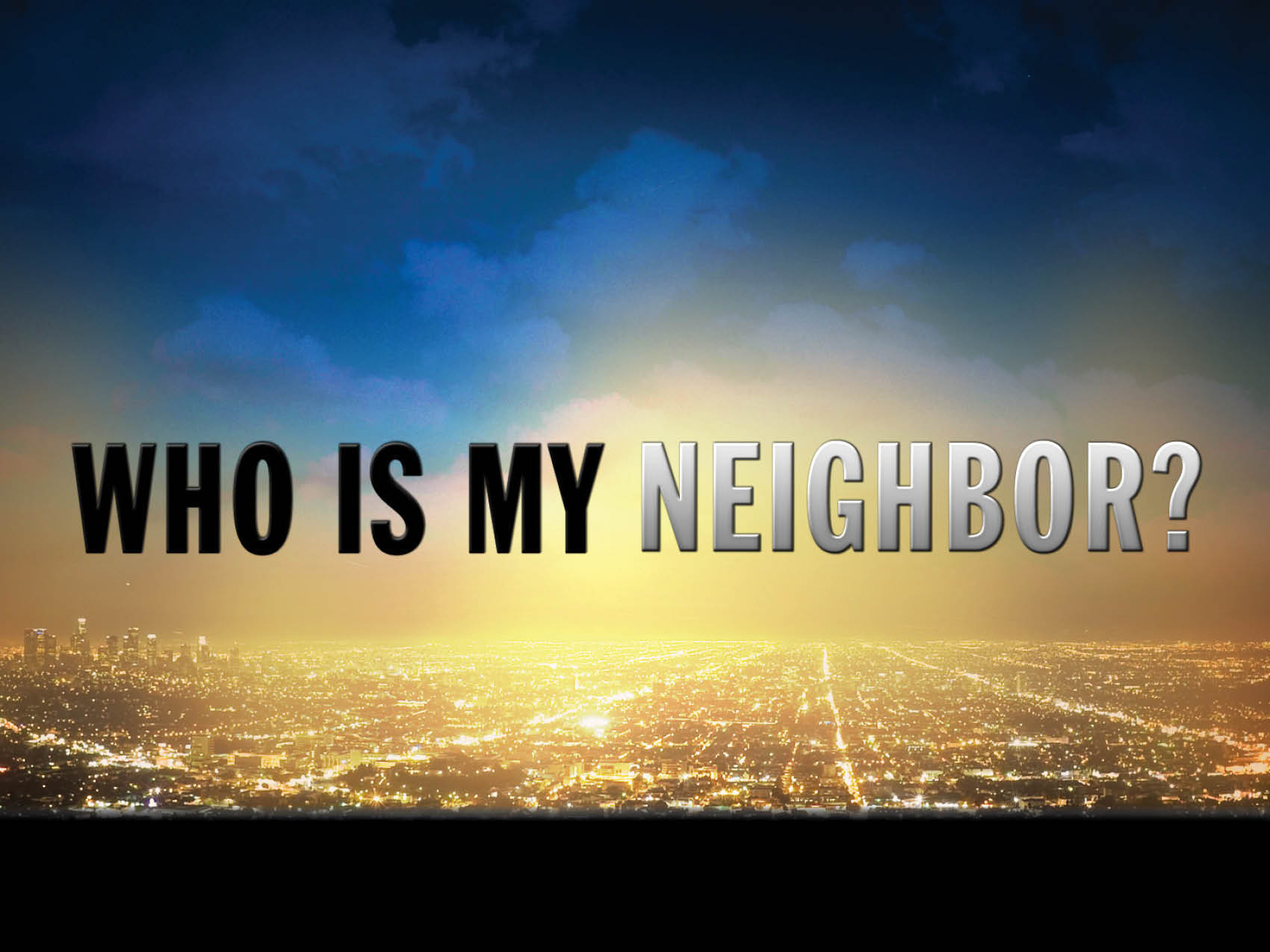 What did the lawyer want to hear?
Lawyers were teachers of the law who reduced the law to a set of legal limits. 
He is actually asking, “What is my limitation in this area?”
Matthew 5:21–48
The lawyer wants specifics.
Why does Jesus tell this story?
Luke 10:30–37
The Jews despised the Samaritans.
John 4:19–20
The Jews were divided as Pharisees and Sadducees.
Luke 20:27; Acts 24:8
The better question…
Luke 10:36
The better question: How can I be qualified as a neighbor?
1 John 3:16–17
Who is my neighbor?
Who does the lawyer identify himself with?
He identifies himself with the injured man. 
Matthew 7:12
Matthew 25:31–40